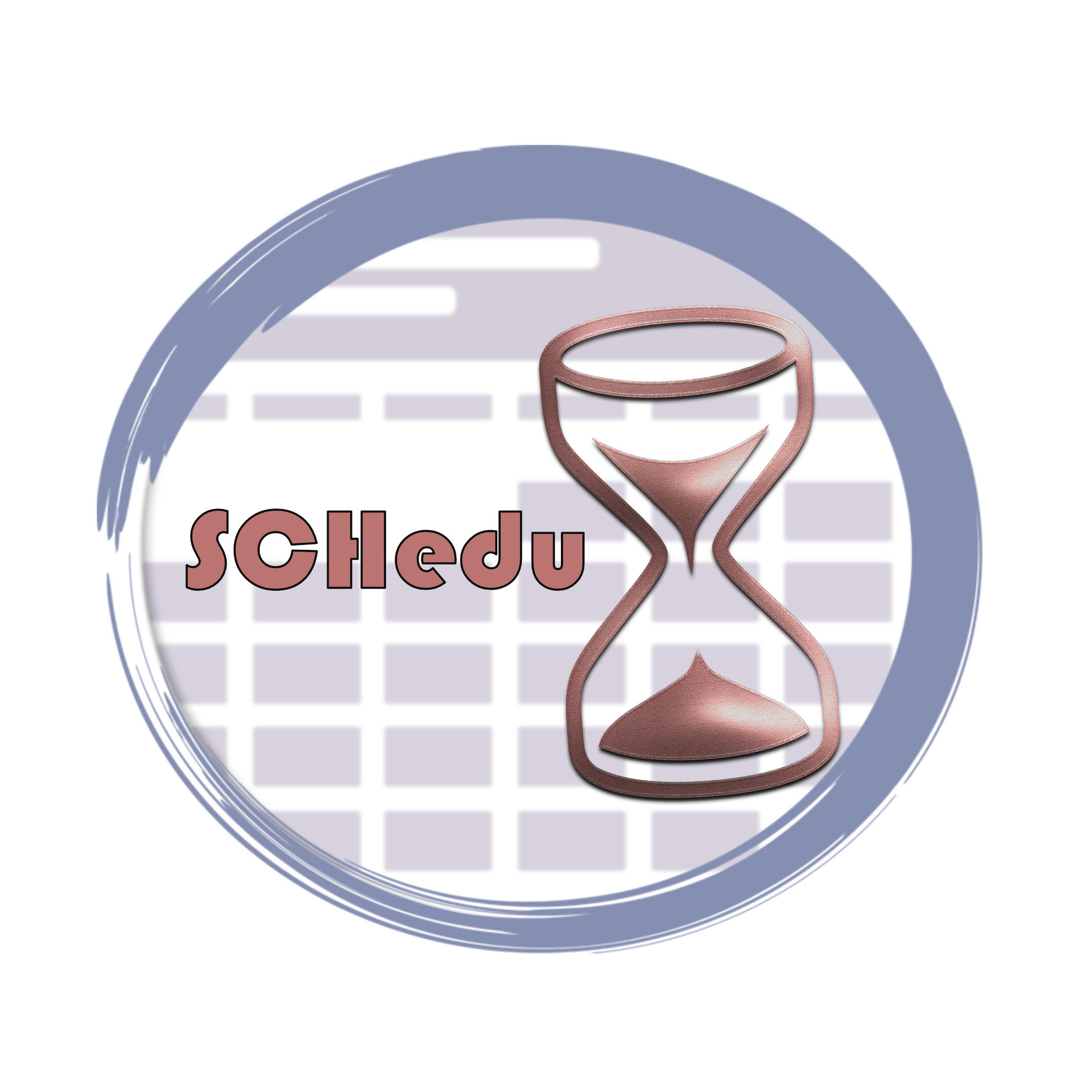 SCHedu
Der Stundenplaner für alle!
[Speaker Notes: Agenda:
Kurzes Werbevideo
Unsere Aufgabe für das Projekt
Was ist SCHedu?
Verbesserungen durch unser Produkt
Demovideo]
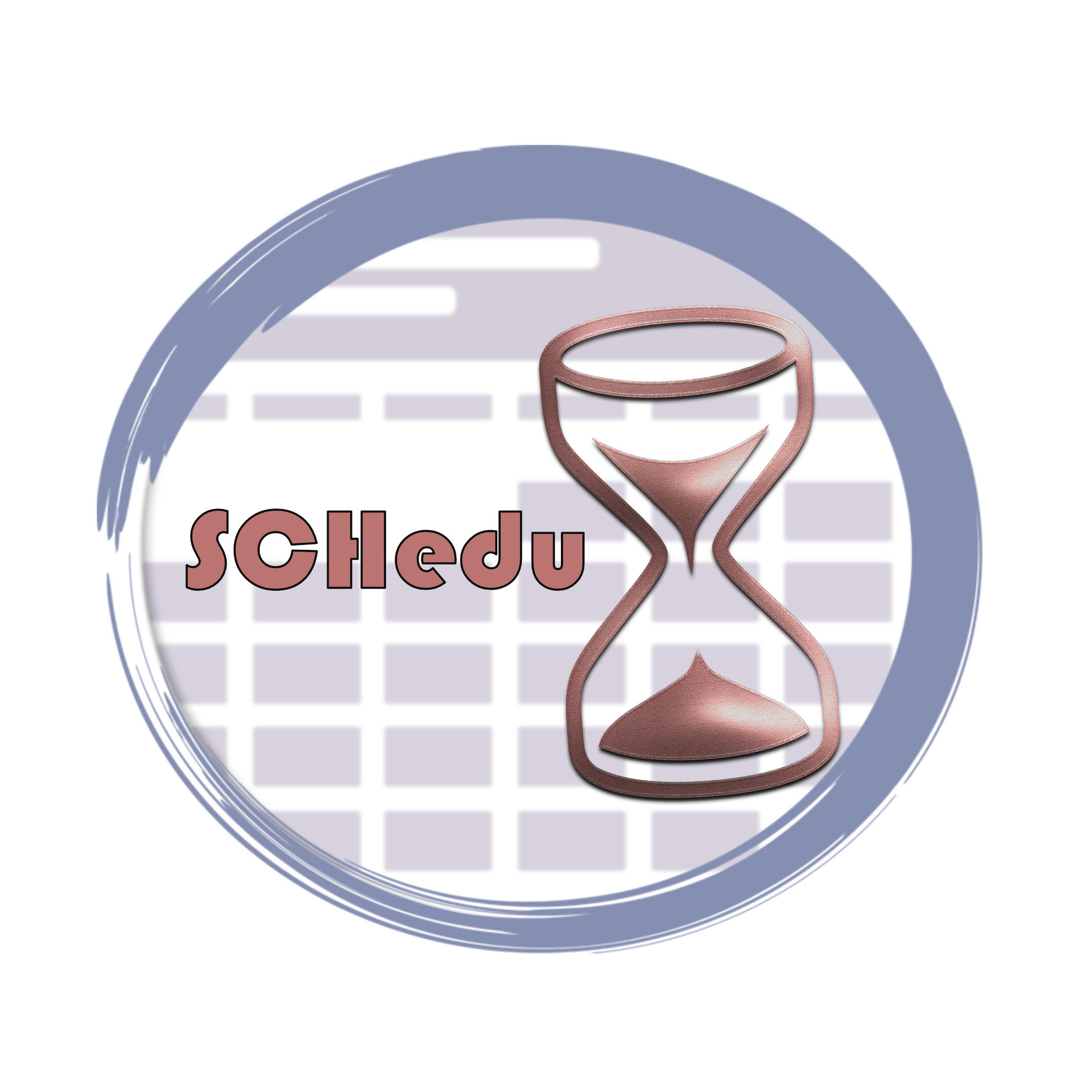 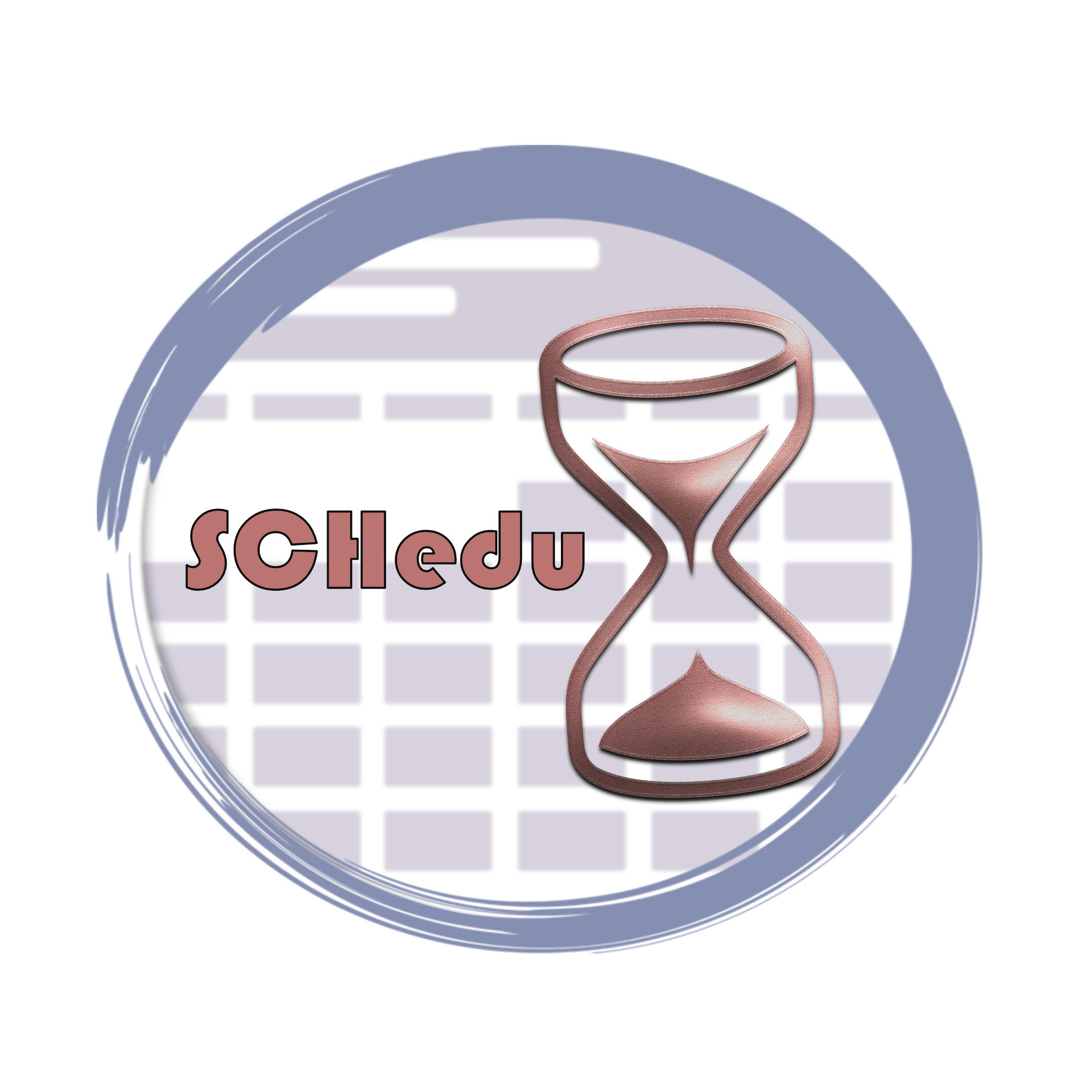 Unsere Aufgabe
Frohes Schaffen!
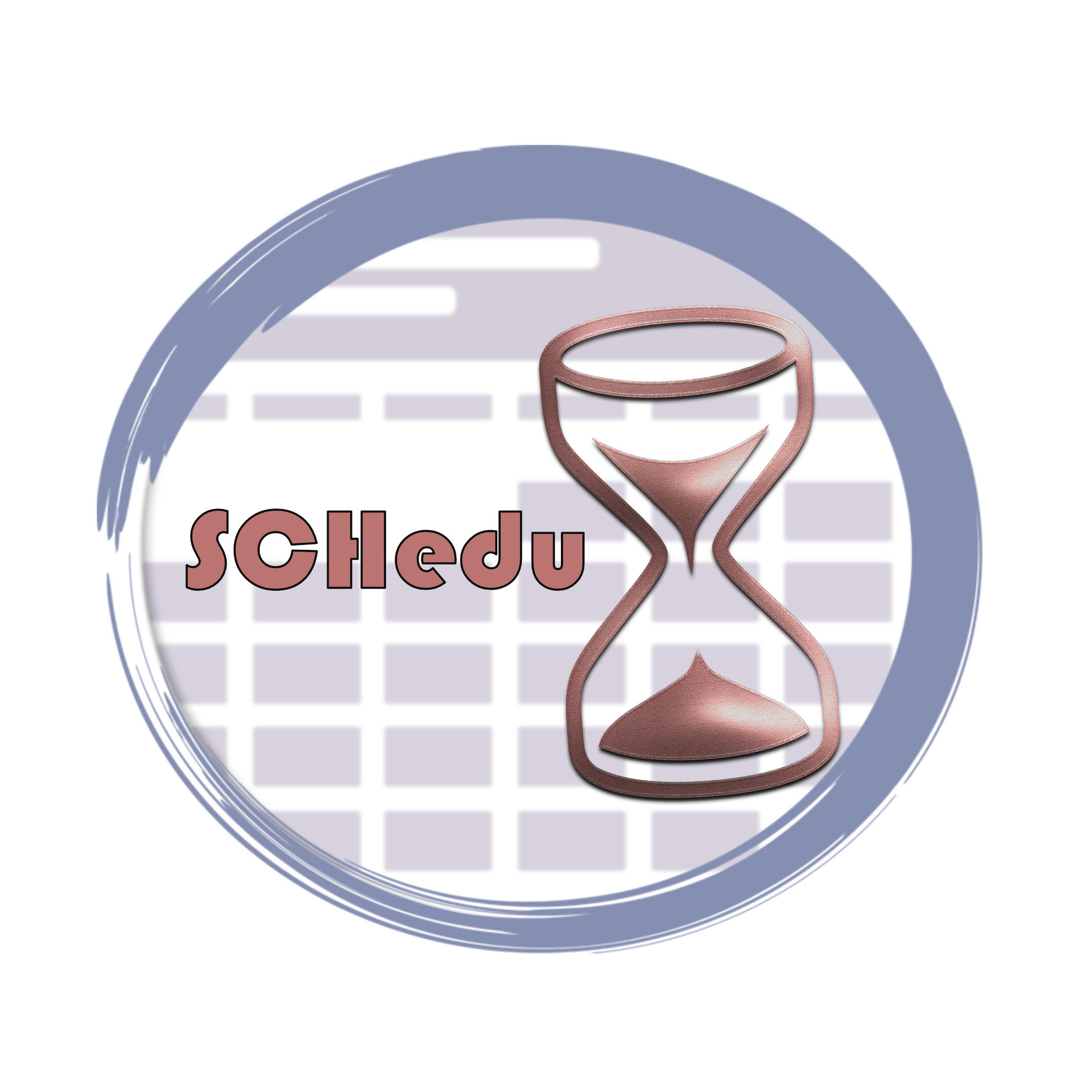 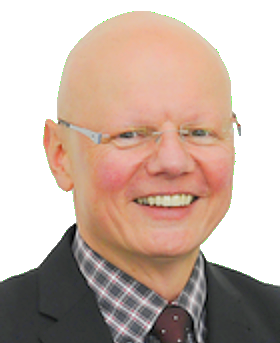 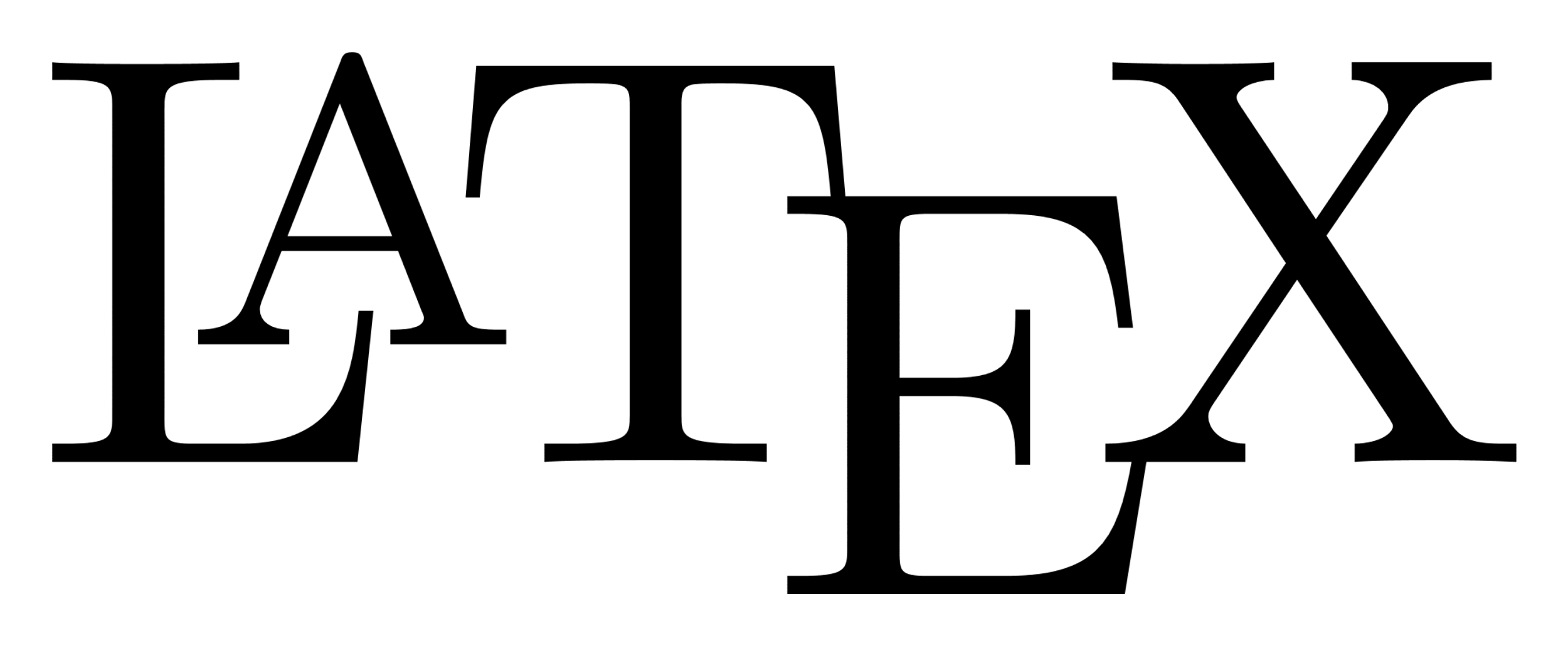 Bisheriges Vorgehen
Verbesserung
Ziel
3
[Speaker Notes: Unsere Aufgabe in den 7-8 Wochen


Bisheriges Vorgehen:
Kunde hat LaTeX zur Stundenplanerstellung genutzt.
Nicht dazu geeignet, umständlich.

Ziel:
Kunden zufrieden stellen.

Verbesserung:
SCHedu]
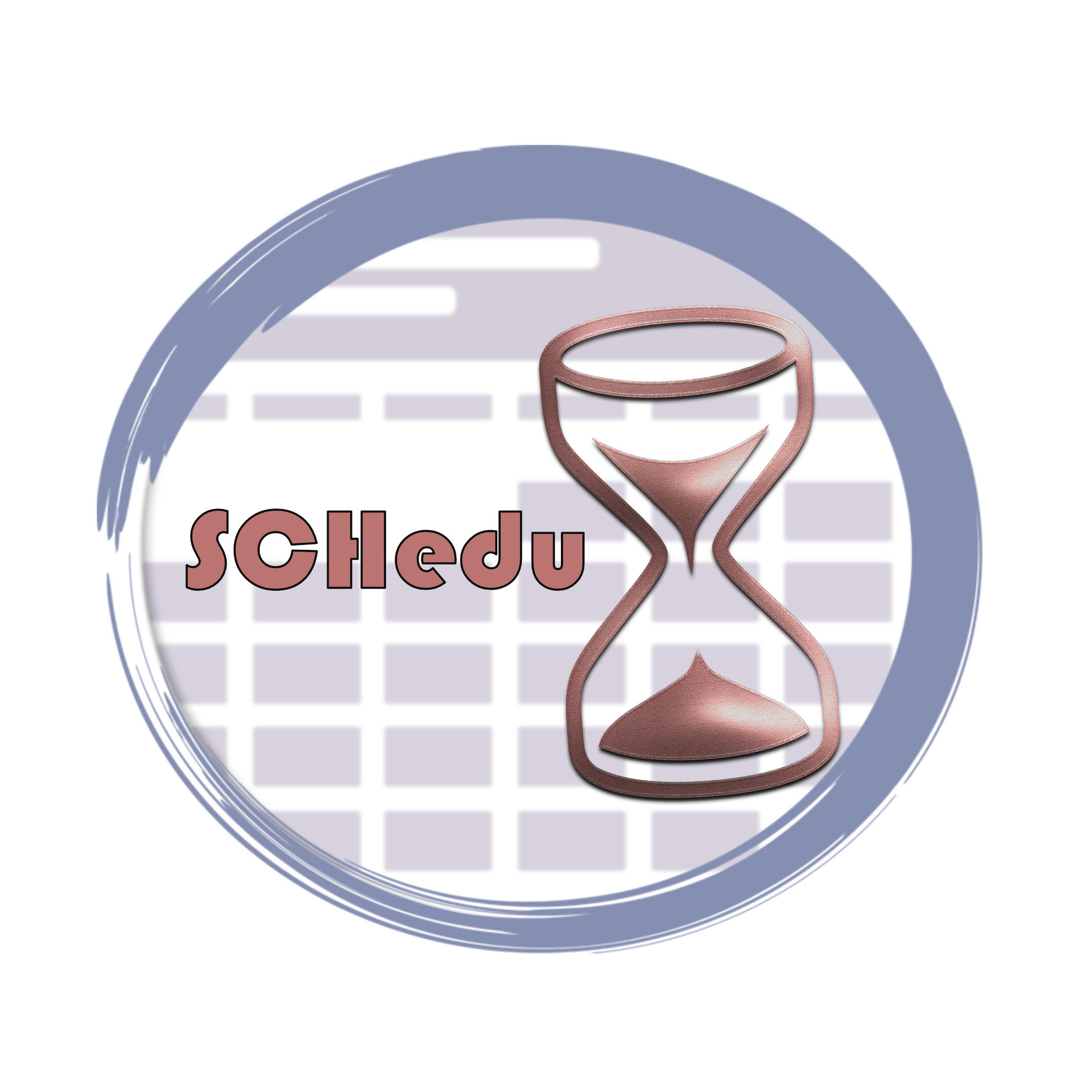 Was ist SCHedu?
4
[Speaker Notes: Desktopanwendung zur einfachen Planung eines Stundenplans.

Bietet eine schnelle und direkte Bearbeitung via Drag&Drop.

Kollisionserkennung:
Vorlesungen zur gleichen Zeit von einer Person
mehrere Vorlesungen im selben Raum zur gleichen Zeit

Views:
Dozentenansicht
Raumansicht
Semesteransicht

Programmiert in Java  kompatibel mit allen gängigen Betriebssystemen (Windows, macOS, Linux)

OpenSource, also frei verfügbar.]
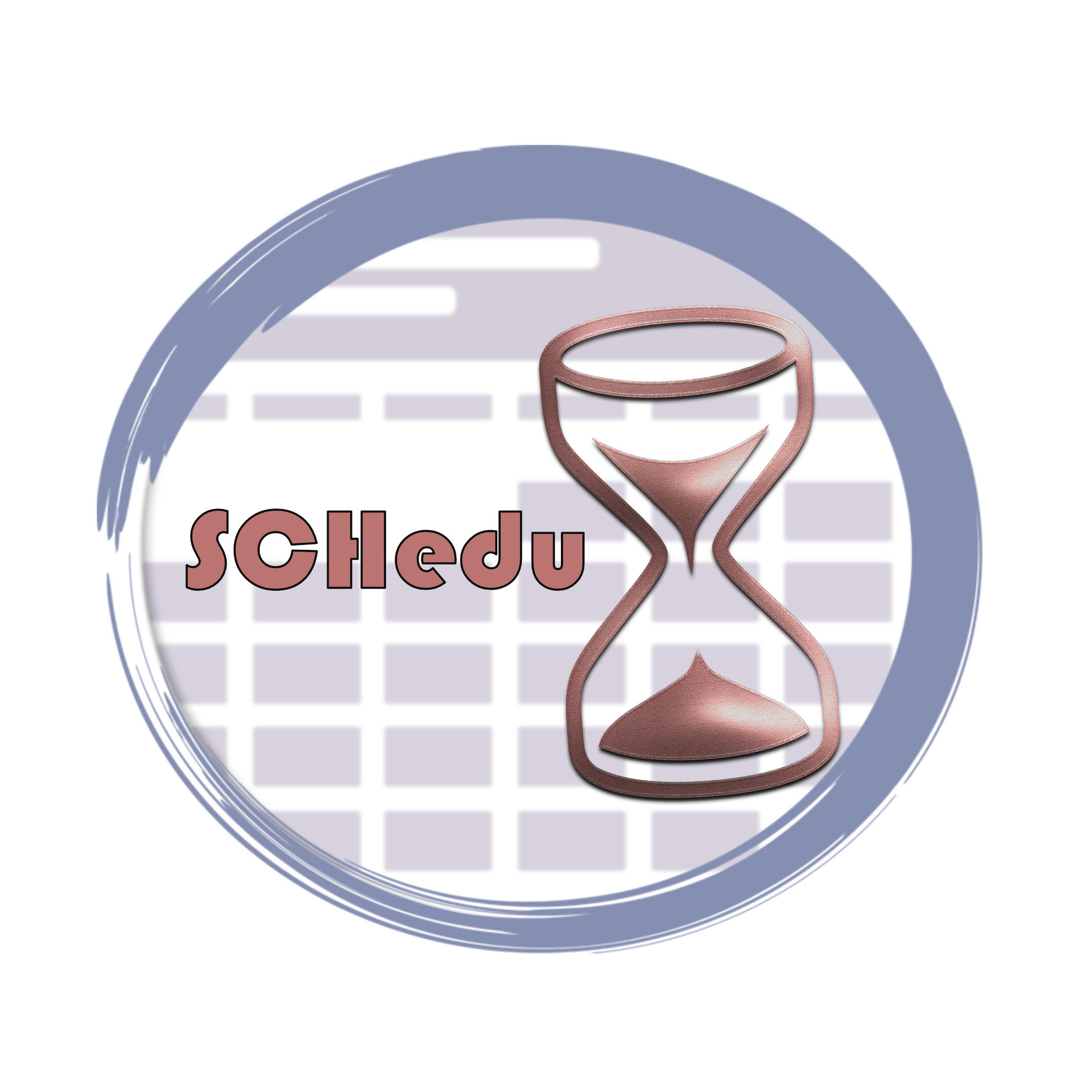 Verbesserungen
Vorher
Nachher
Keine Vorschau
Textuelle Bearbeitung
Schwer nachvollziehbar
Träge
Grafische Darstellung
Bearbeitung via Drag&Drop
Leicht verständlich
Schnell
5
[Speaker Notes: Verbesserungen, die unser Produkt dem Kunden gebracht hat.]
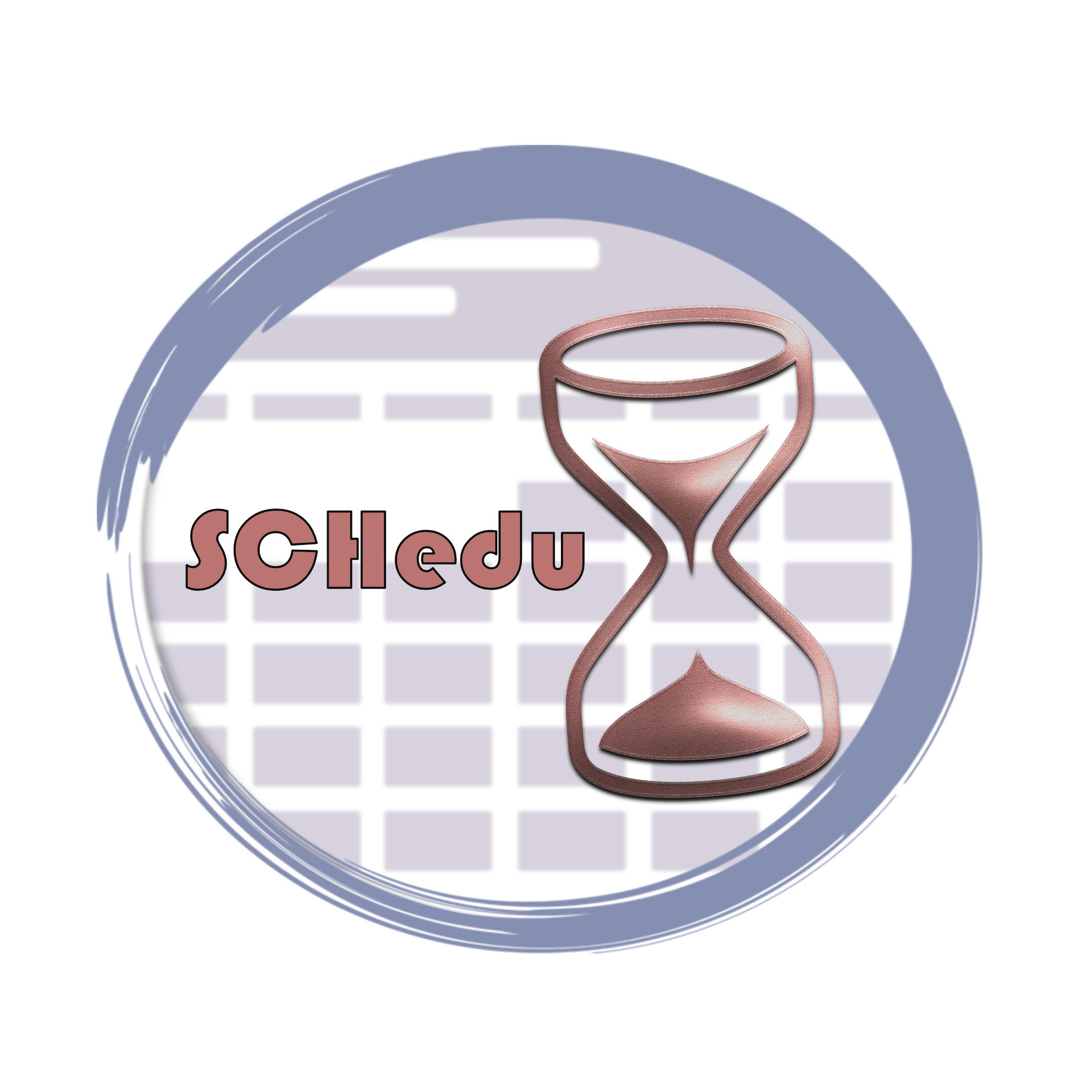 Demo
6
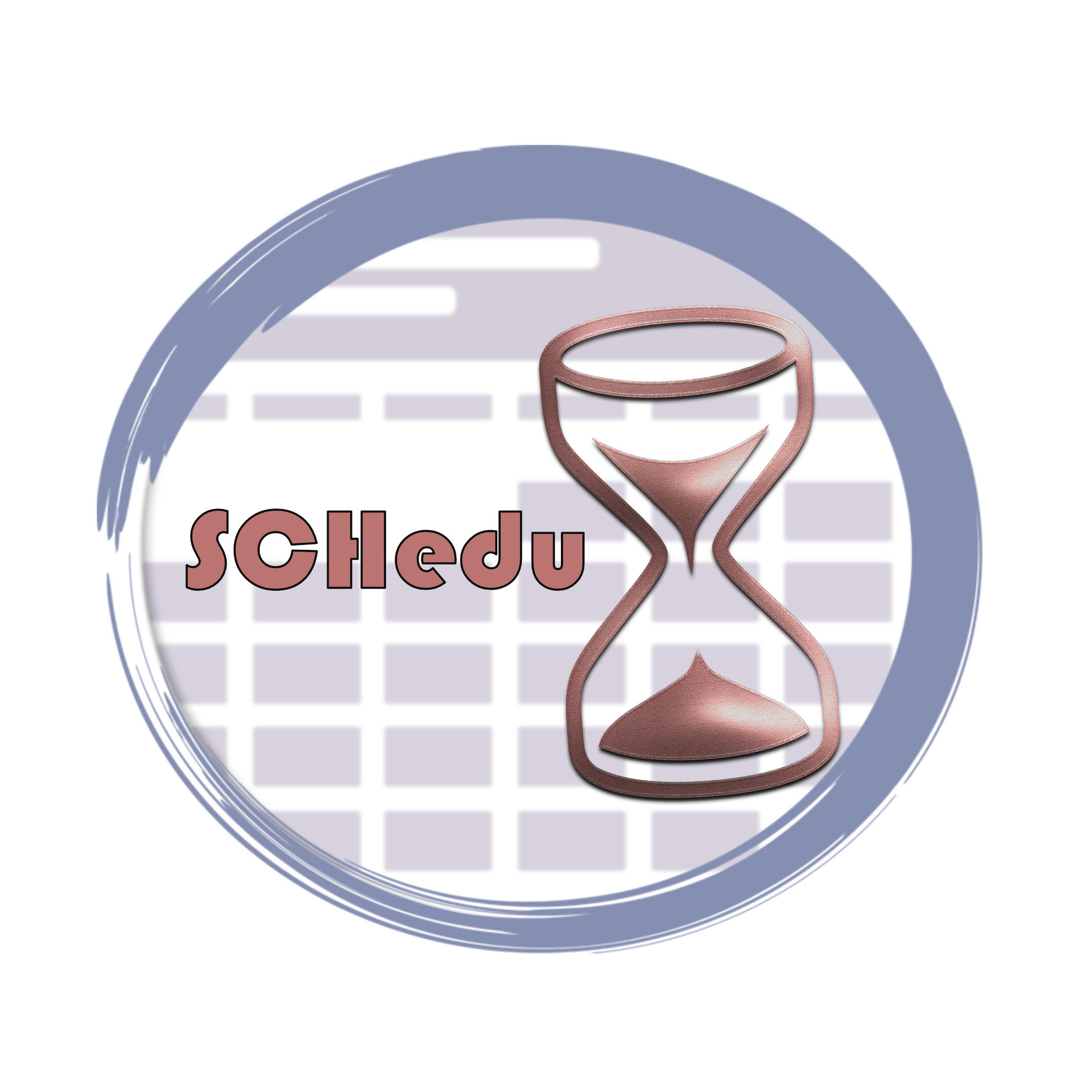 Vielen Dank …
… und „frohes Schaffen!“
[Speaker Notes: Quellen:
https://thenounproject.com/term/drag-and-drop/49665/
https://de.wikipedia.org/wiki/Datei:Apple_logo_black.svg
https://de.wikipedia.org/wiki/Datei:Windows_logo_2012-Black.svg
https://de.wikipedia.org/wiki/Datei:IntelliJ_IDEA_Logo.svg
https://en.wikipedia.org/wiki/File:JavaFX_Logo.png
http://liliankasem.com/2015/10/17/api-calls-using-httpclient-and-deserializing-json-in-c/
https://de.wikipedia.org/wiki/Datei:LaTeX_logo.svg
https://www.shareicon.net/linux-brand-operating-system-squares-logo-766676
https://upload.wikimedia.org/wikipedia/commons/4/42/Opensource.svg]